Технология транспортных процессов
В помощь студентам направления 23.03.01 ТТПб
Транспортные процессы
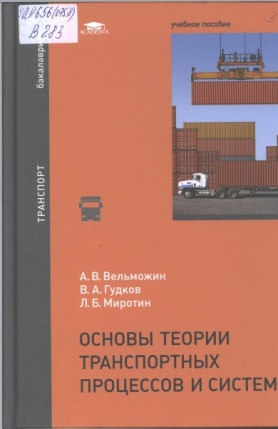 Вельможин, А. В. Основы теории транспортных процессов и систем  : учебное пособие для студентов вузов, обучающихся по направлению подготовки бакалавров "Технология транспортных процессов"(профили подготовки "Организация перевозок на автомобильном транспорте", "Управление на автомобильном транспорте", "Международные перевозки на автомобильном транспорте", "Организация перевозок и управление в единой транспортной системе", "Транспортно-экспедиторская деятельность", "Транспортная логистика", "Региональный и городской транспортный комплекс" / А. В. Вельможин, В. А. Гудков, Л. Б. Миротин. - Москва : Академия, 2015. - 221 с.
Рассмотрена роль транспорта как системообразующей отрасли в экономике страны. Показана особенность функционирования траснпортных процессов и систем, выполняющих производственный процесс в сфере обслуживания. Описана методика оценки эффективности функционирования транспортных систем.
Минько, Р. Н. Организация производства на транспорте : учебно-методическое пособие для студентов вузов, обучающихся по направлению подготовки 190700 - "Технологии транспортных процессов" / Р. Н. Минько. - Москва : ИНФРА-М. - М. : Вузовский учебник, 2015. - 143 с.
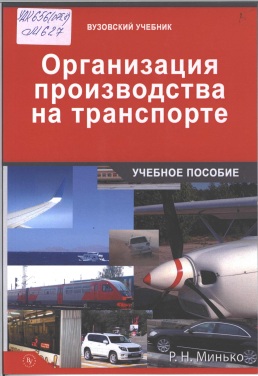 Герами, В. Д. Управление транспортными системами. Транспортное обеспечение логистики [Текст : Электронный ресурс]  : учебник и практикум для академического бакалавриата для студентов вузов, обучающихся по направлению "Логистика и управление цепями поставок" / В. Д. Герами, А. В. Колик. - Электрон. текстовые дан. - Москва : Юрайт, 2015. - 439 с.
Представлены теоретические основы создания межрегиональных транспортно-распределительных систем, изложены изменения в структуре, технической оснащенности и технологии работы транспорта, приведены характеристики занятости, схемы сотрудничества и контроля качества работ, организация процессов и материальных потоков на производстве.
Показана роль транспорта в современной экономике и логистике, рассмотрены различные типы транспортных систем, проанализированы механизмы управления транспортными системами, дана характеристика отдельных видов транспорта.
Доенин, В. В. Адаптация транспортных процессов [Текст]  / В. В. Доенин ; Институт проблем транспорта РАН. - М. : Спутник+, 2009. - 219 с.
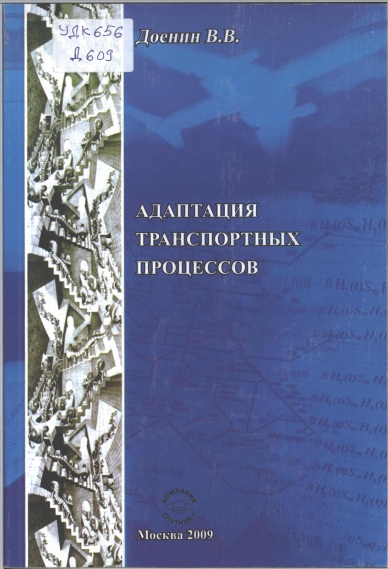 Транспортные и транспортно-технологические системы : материалы Международной научно-технической конференции 14 апреля 2016 года / ТюмГНГУ ; ред. Н. С. Захаров. - Тюмень : ТюмГНГУ, 2016. - 329 с.
Проведен анализ адаптивного поведения транспортных потоков и отдельных объектов применительно к изменяющимся условиям, в которых реализуются транспортные процессы, вводится аналитический аппарат для описания и исследования поведения изучаемых объектов в динамических процессах передвижения по транспортным сетям.
Освещен круг вопросов, связанных с проблемами эксплуатации и обслуживания транспортно-технологических машин.
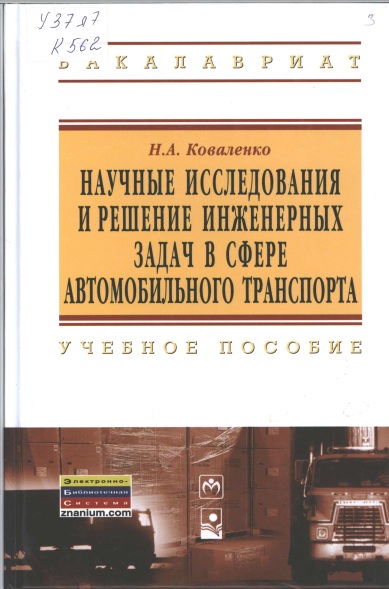 Коваленко, Н. А. Научные исследования и решение инженерных задач в сфере автомобильного транспорта  : учебное пособие для студентов вузов по специальностям "Техническая эксплуатация автомобилей", "Автосервис" / Н. А. Коваленко. - Минск : Новое знание  ; Москва : ИНФРА-М, 2013. - 270 с.
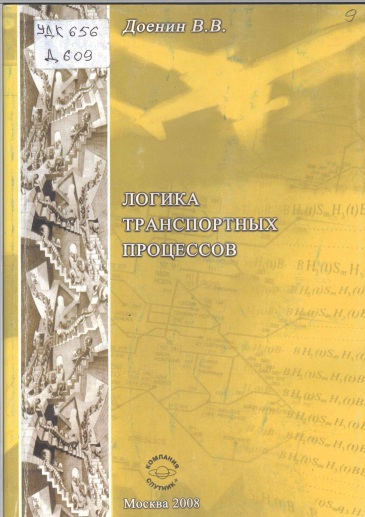 Доенин, В. В. Логика транспортных процессов [Текст]  / В. В. Доенин; Ин-т проблем транспорта РАН. - М. : Спутник+, 2008. - 276 с.
Впервые поставлен и рассмотрен ряд проблем логики, возникающих при управлении транспортными процессами. Исследована проблема аналитического описания процедур управления подобными процессами.  Поставлена проблема логической совместимости операторов, управляющих транспортным процессом, и показано ее влияние на устойчивость и сходимость этих процессов. Рассмотрена проблема алгоритмической разрешимости задач, возникающих при управлении транспортными процессами.
Рассмотрены вопросы планирования и проведения экспериментальных исследований, методы их анализа и обработки. Дается описание кореляционного и регрессионного анализа, методов исследования транспортных операций, процессов обслуживания, ремонта, материально-технического обеспечения на предприятиях автотранспорта.
Городская дорожная сеть
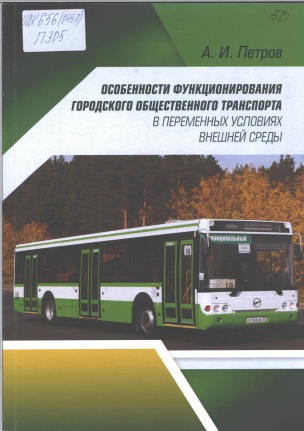 Петров, А. И. Особенности функционирования городского общественного транспорта в переменных условиях внешней среды : учебное пособие / А. И. Петров ; ТюмГНГУ. - Тюмень : ТюмГНГУ, 2016. - 175 с.
Петров, А. И. Город. Транспорт. Внешняя среда. Устойчивость общественного транспорта городов в условиях неблагоприятного влияния внешней среды : монография / А. И. Петров ; ТюмГНГУ. - Тюмень : ТюмГНГУ, 2013. - 356 с.
Рассмотрены вопросы функционирования городского общественного транспорта (ГОТ) в переменных условиях внешней среды. Исследуется необходимость и возможность учета влияния внешней среды при оптимизации управления системой ГОТ.
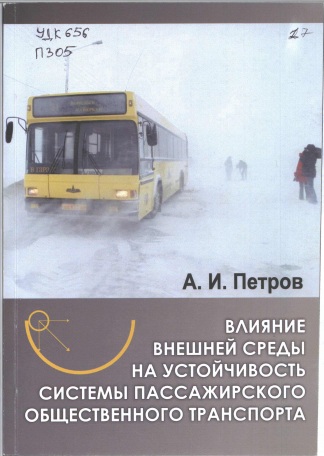 Петров, А. И. Влияние внешней среды на устойчивость системы пассажирского общественного транспорта : монография / А. И. Петров ; ТюмГНГУ. - Тюмень : ТюмГНГУ, 2011. - 300 с.
Центральной линией данной монографии является понятие устойчивости общественного транспорта города в условиях неблагоприятного влияния внешней среды.
Изложены результаты исследований, целью которых является разработка совокупности теоретических положений, позволяющих адекватно интерпретировать и моделировать процессы изменения состояния системы пассажирского общественного транспорта (ПОТ) под влиянием внешней среды.
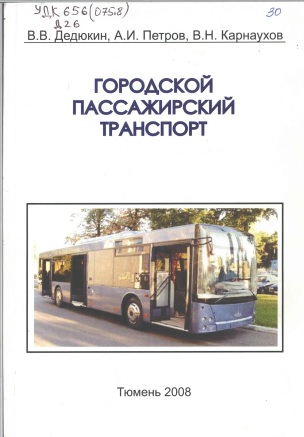 Дедюкин, Валерий Владимирович (ТюмГНГУ ; -2008).  
	Городской пассажирский транспорт [Текст]  : учебник для студентов вузов, обучающихся по специальности 240100.01 "Организация перевозок и управление на транспорте (Автомобильный транспорт)" направления подготовки специалистов 653400 "Организация перевозок и управление на транспорте" / В. В. Дедюкин, А. И. Петров, В. Н. Карнаухов ; ТюмГНГУ. - Тюмень : ТюмГНГУ, 2008. - 272 с.
Учебник знакомит с теорией и практикой проектирования транспортных и маршрутных сетей и организацикй работы пассажирского транспорта в городах.
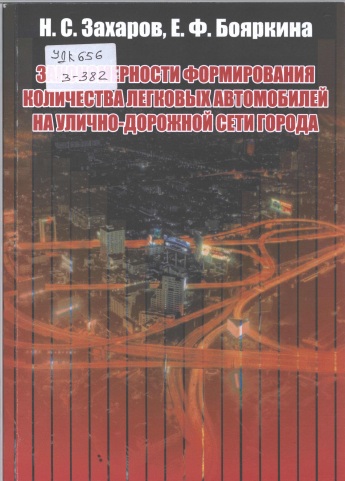 Захаров, Н. С. Закономерности формирования количества легковых автомобилей на улично-дорожной сети города / Н. С. Захаров, Е. Ф. Бояркина ; ТюмГНГУ. - Тюмень : ТюмГНГУ, 2011. - 160 с.
В монографии изложены результаты исследований, целью которых является сокращение экономических потерь от задержек транспортных средств на улично-дорожной сети (удс) путем установления закономерностей влияния факторов на количество автомобилей, разработки на этой основе модели формирования количества легковых автомобилей на УДС города и использования ее для планирования транспотной инфраструктуры.
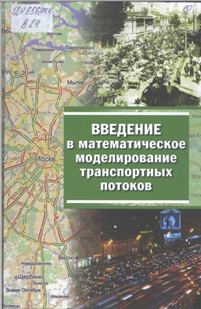 Введение в математическое моделирование транспортных потоков [Текст]  : учебное пособие для студентов вузов по направлению "Прикладные математика и физика" / А. В. Гасников [и др.] ; ред. А. В. Гасников. - 2-е изд., испр. и доп. - Москва : МЦНМО, 2013. - 426 с.
В книге излагается математический аппарат и некоторые физические концепции, которые могут пригодиться при создании (модернизации) интеллектуальной транспортной системы (ИТС).
Перевозка грузов
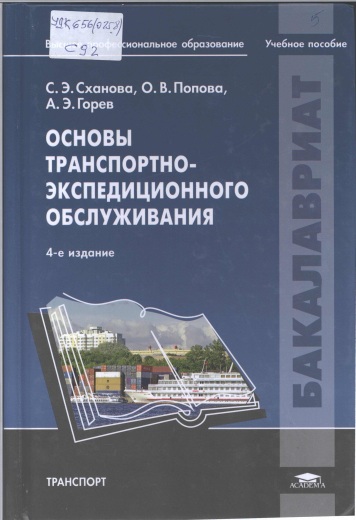 Организация перевозок и управление движением (по видам транспорта) : учебник для студентов вузов, обучающихся по направлениям : "Конструкторско-технологическое обеспечение машиностроительных производств", "Автоматизация технологических процессов и производств" / П. Ж. Жунисбеков [и др.]. - Старый Оскол : ТНТ, 2013. - 527 с.
Изложены общие принципы управления эксплуатационной работой транспорта; теоретические основы по оптимизации производственных процессов; система организации грузопотоков; теоретические основы определения пропускной и провозной способности транспортных сетей и объектов; основы системы управления движением транспортных средств и эксплуатационные показатели использования транспортных единиц.
Сханова, С. Э. Основы транспортно-экспедиционного обслуживания : учебное пособие для студентов вузов, обучающихся по направлению подготовки бакалавров "Технология транспортных процессов" / С. Э. Сханова, О. В. Попова, А. Э. Горев. - 4-е изд., перераб. - М. : Академия, 2011. - 430 с.
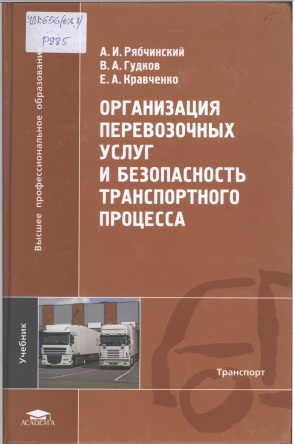 Рябчинский, А. И. Организация перевозочных услуг и безопасность транспортного процесса : учебник для студентов вузов, обучающихся по специальности "Сервис транспортных и технологических машин и оборудования (Автомобильный транспорт)" направления подготовки "Эксплуатация наземного транспорта и транспортного оборудования" / А. И. Рябчинский, В. А. Гудков, Е. А. Кравченко. - Москва : Академия, 2011. - 255 с.
Рассмотрены современные методы транспортно-экспедиционного обслуживания при доставке грузов. Описаны нормативная и правовая база транспортно-экспедиционного обслуживания. Уделено внимание современным методам и средствам взаимодействия с партнерами и клиентами, слежения за процессом доставки грузов.
Отражена организация перевозок грузов и пассажиров в транспортном комплексе России. Приведены методы оптимизации перевозочных услуг, раскрыты основные направления по обеспечению безопасных условий перевозок грузов и пассажиров, изложены вопросы технологии и управления перевозками пассажиров и грузов, а также работы складов. Приведен нормативно-правовой материал по автотранспортной деятельности.
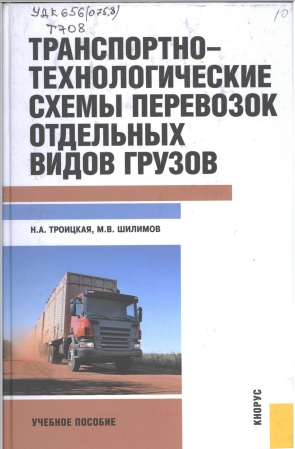 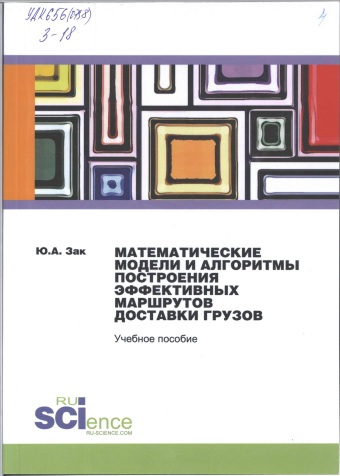 Троицкая, Н. А. Транспортно-технологические схемы перевозок отдельных видов грузов : учебное пособие для студентов вузов, обучающихся по специальности "Организация перевозок и управление на транспорте (автомобильный транспорт)" направления подготовки "Организация перевозок и управление на транспорте" / Н. А. Троицкая, М. В. Шилимов. - М. : КноРус, 2010. - 231 с.
Щербанин, Ю. А. Транспортно-логистическое обеспечение и международные перевозки углеводородного сырья : учебное пособие / Ю. А. Щербанин. - 2-е изд., доп. - Москва : Инфра-М, 2012. – 287 с.
Зак, Ю. А. Математические модели и алгоритмы построения эффективных маршрутов доставки грузов  : учебное пособие / Ю. А. Зак. - Москва : РУСАЙНС, 2016. - 304  с.
Рассматриваются вопросы проектирования и особенности реализации транспортного процесса перевозки особой группы специфических грузов. Анализируются вопросы применения логистических подходов, теории рисков и гарантии безопасности . Отражены  специфика груза; принципы формирования материального потока; информационные потоки, специализированный подвижной состав, принципы безопасности транспортировки, ответственность грузовладельцев и перевозчиков, риски и меры по их предотвращению. Проанализирована организация транспортировки  специфических грузов в международном сообщении с учетом страхования транспортных рисков.
Приводится анализ мировых ресурсов нефти и газа, оценка перспектив добычи и поставки на мировой и региональные рынки, представлены крупнейшие поставщики и потребители углеводородного сырья. Рассматривается мировая транспортная инфраструктура. Анализируются современные средства доставки углеводородного сырья. Излагаются основные элементы логистики и логистических систем.
Рассматриваются математические модели и методы решения различных задач эффективного распределения заданий, дислокация транспортных средств и построения оптимальных маршрутов движения грузовых транспортных средств, оптимального распределения грузопотоков в транспортных сетях.
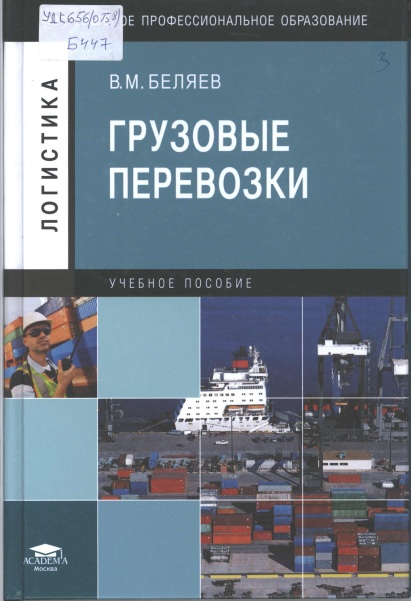 Беляев, В. М. Грузовые перевозки : учебное пособие / В. М. Беляев. - М. : Академия, 2011. - 169 с.
Изложена взаимосвязь основных направлений управления перевозками грузов, их организации, законодательного и транспортного обеспечения, место транспорта в процессе доставки грузов различными видами транспорта, место транспортно-экспедиционного обслуживания в организации и выполнении перевозок грузов. Отдельные разделы посвящены организации системы и транспортному обеспечению международных перевозок грузов.
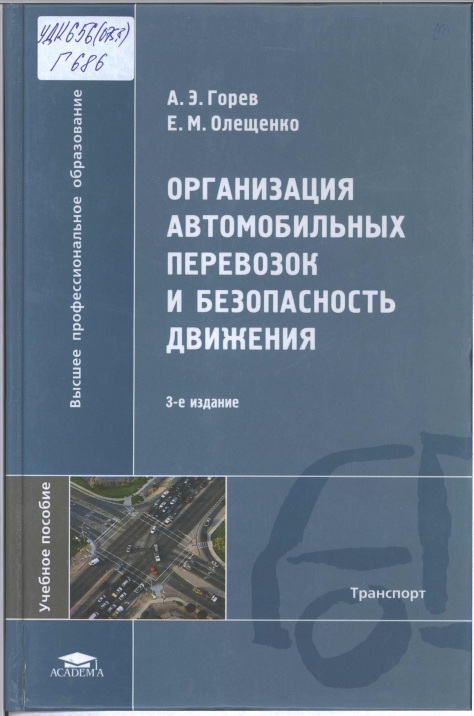 Горев, А. Э. Организация автомобильных перевозок и безопасность движения : учебное пособие для студентов вузов, обучающихся по специальности "Автомобили и автомобильное хозяйство" направления подготовки "Эксплуатация наземного транспорта и транспортного оборудования" / А. З. Горев, Е. М. Олещенко. - 3-е изд., стер. - Москва : Академия, 2009. - 255 с.
Описаны нормативная и правовая база организации автомобильных перевозок, методы организации движения подвижного состава, документы, необходимые для планирования, организации и выполнения перевозок, и источники их получения. Рассмотрены основные методы и средства обеспечения безопасного выполнения перевозочного процесса.
Транспортная логистика
Беспалов, Р. С. Транспортная логистика. Новейшие технологии построения эффективной системы доставки  / Р. С. Беспалов. - М. : Вершина, 2007. - 384 с.
Рассматриваются методы внедрения, оптимизации и реинжиниринга транспортных бизнес-процессов. Особое внимание  уделено построению интегрированной функциональной структуры, внедрению систем комплексной автоматизации, совершенствованию системы учета издержек, повышению уровня сервиса и сокращению цикла заказ-поставка.
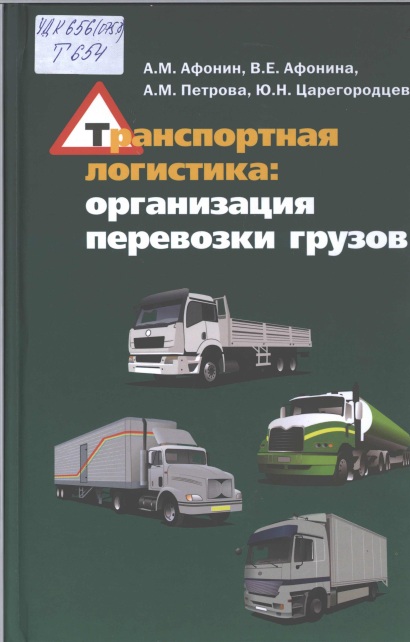 Транспортная логистика: организация перевозки грузов [Текст]  : учебное пособие для студентов вузов, обучающихся по специальности "Наземные транспортно-технологические средства" / А. М. Афонин [и др.]. - Москва : Форум : ИНФРА-М, 2014. - 366 с.
Рассматривается организация транспортных перевозок. Основное внимание уделено правовым вопросам, связанным с организацией движения и обработкой грузопотоков в процессе производственной деятельности предприятия.
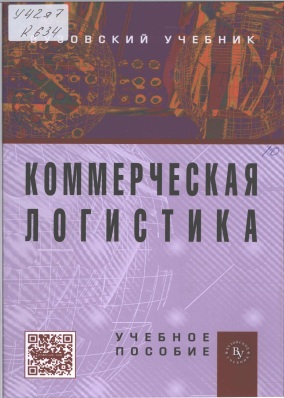 Коммерческая логистика : учебное пособие для студентов вузов, обучающихся по направлениям подготовки 080200.68 "Менеджмент", 080100.68 "Экономика" / Н. А. Нагапетьянц [и др.] ; под общ. ред. Н. А. Нагапетьянца. - Москва : Вузовский учебник. - [Б. м.] : ИНФРА-М, 2014. - 251 с.
Раскрыты основы организации и управления материальными потоками на промышленных предприятиях и в сфере обращения. Приведены теоретические основы коммерческой логистики, рассмотрены понятийный аппарат и функциональные области применения коммерческой логистики.
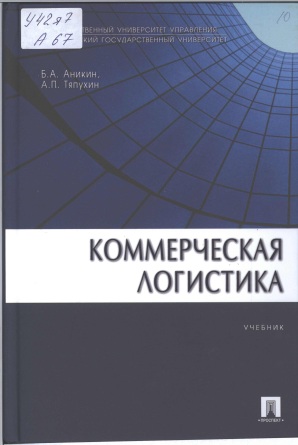 Аникин, Б. А. Коммерческая логистика : учебник / Б. А. Аникин, А. П. Тяпухин ; Государственный университет управления, ОГУ. - Москва : Проспект, 2013. - 427 с.
Даны основные определения коммерческой логистики, отражена ее структура, обосновано место в коммерческой деятельности предприятия.
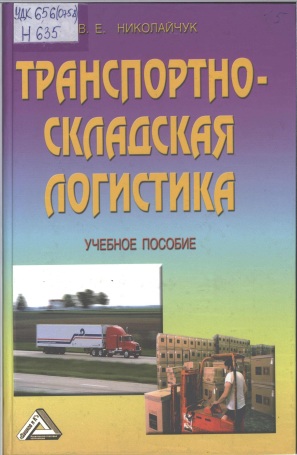 Николайчук, В. Е. Транспортно-складская логистика : учебное пособие / В. Е. Николайчук. - 2-е изд. - М. : Дашков и К, 2007. - 452 с.
Рассматриваются теоретические основы управления материальными и информационными потоками в сфере обращения. Особое внимание уделяется вопросам управления складским и транспортным хозяйством логистических систем на макро- и микроуровнях, рассмотрены методологический аппарат и ряд аспектов функционирования важнейших факторов и категорий логистики и логистического менеджмента.
Экономика транспорта
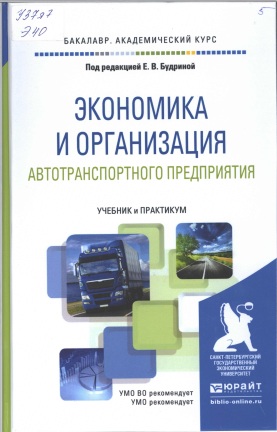 Экономика и организация автотранспортного предприятия : учебник и практикум для академического бакалавриата : для студентов вузов, обучающихся по направлению подготовки 38.03.02 Менеджмент (профиль Производственный менеджмент) а также в части экономико-организационной подготовки для студентов, обучающихся по техническим специальностям 23.03.01 Технология транспортных процессов, 23.03.02 Наземные транспортно-технологические комплексы и 23.03.03 Эксплуатация транспортно-технологических машин и комплексов / Е. В. Будрина [и др.] ; под ред. Е. В. Будриной ; Санкт-Петербургский государственный экономический университет. - Москва : Юрайт, 2016. - 268 с.
Бычков, В. П. Экономика автотранспортного предприятия : учебник для студентов, обучающихся по спец. 080502 "Экономика и управление на предприятии транспорта" / В. П. Бычков. - Москва : ИНФРА-М, 2014. - 384 с.
Приводятся характеристика предприятия как субъекта рынка транспортных услуг, характеристика всех видов ресурсов, рассматриваются вопросы организации производства транспортных услуг, формирования себестоимости перевозок и тарифов, финансовых результатов деятельности, налогообложения, учета и отчетности, а также инвестиционной и инновационной деятельности предприятия.
Подробно и системно рассмотрены два основных процесса  - организация и экономика автотранспортного предприятия, как основополагающие при создании и управлении таким предприятием.
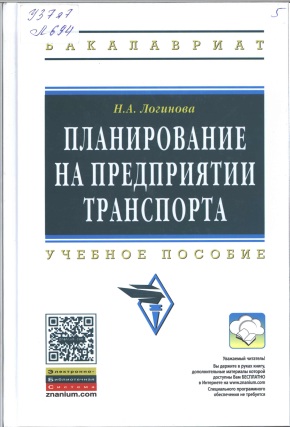 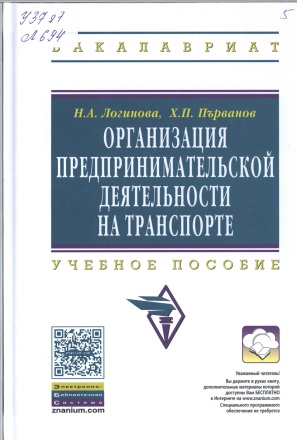 Логинова, Н. А. Организация предпринимательской деятельности на транспорте : учебное пособие для студентов вузов, обучающихся по направлению подготовки 080200 "Менеджмент" (профиль "Производственный менеджмент") / Н. А. Логинова, Х. П. Първанов. - Москва : Инфра-М, 2015. - 261 с.
Логинова, Н. А. Планирование на предприятии транспорта : учебное пособие для студентов вузов, обучающихся по направлению "Менеджмент" (профиль "Производственный менеджмент") / Н. А. Логинова. - Москва : ИНФРА-М, 2013. - 320 с.
Освещается сущность и содержание предпринимательства на транспорте, особенности создания предприятий на рынке транспортных услуг, вопросы государственного регулирования , оценка конкурентоспособности , особенности маркетинговой деятельности, предпринимательские риски, анализ финансовой отчетности, оценка эффективности привлечения инвестиций, формирование учетной политики, вопросы бизнес-планирования.
Освещается сущность и содержание планирования на транспорте, а также основные проблемы, связанные с планированием на транспортном предприятии.
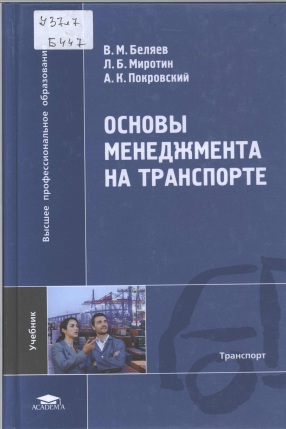 Беляев, В. М. Основы менеджмента на транспорте: учебник для студентов вузов, обучающихся по специальности "Организация перевозок и управление на транспорте (автомобильный транспорт)" направления подготовки "Организация перевозок и управление на транспорте" / В. М. Беляев, Л. Б. Миротин, А. К. Покровский. - Москва : Академия, 2010. - 320 с.
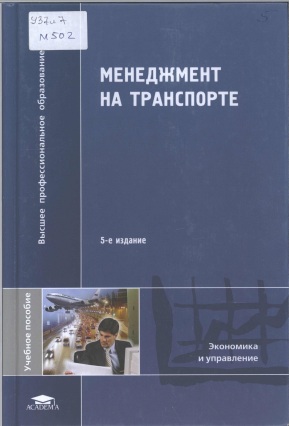 Менеджмент на транспорте : учебное пособие для студентов вузов, обучающихся по специальности 061100 "Менеджмент организации" / Н. Н. Громов [и др.] ; под общ. ред. Н. Н. Громова, В. А. Персианова. - 5-е изд., испр. - М. : Академия, 2010. - 527 с.
Рассмотрены основные вопросы теории и практики управления организацией. Представлен анализ состава функций динамики группового поведения работников коммерческой фирмы. Отражены вопросы стратегического, инновационного и логистического менеджмента.
Рассматриваются вопросы менеджмента на транспорте на основе комплексного подхода к различным составляющим менеджмента – производственному, стратегическому, инновационному, международному, кадровому, экологическому и риск-менеджменту.  Представлен отечественный и международный опыт менеджмента.
Транспортная безопасность
Толстых, В. М. Основы транспортной безопасности предприятия [Текст]  : учебное пособие / В. М. Толстых, В. В. Толстых. - Санкт-Петербург : ДЕАН, 2012. - 352 с.
Петров, А. И. Особенности формирования автотранспортной аварийности в пространстве и времени : монография / А. И. Петров ; ТюмГНГУ. - Тюмень : ТюмГНГУ, 2015. - 254 с.
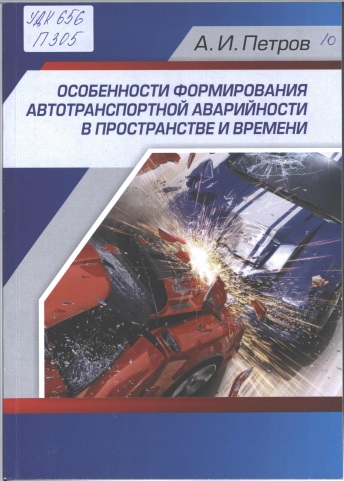 Освещаются правовые и организационные основы транспортной безопасности. Описаны объекты транспортной инфраструктуры, виды угроз, уровни безопасности.
В монографии рассматриваются вопросы анализа изменения в пространстве и времени характеристик аварийности на автомобильном транспорте. Автор использует открытые статистические базы данных, обрабатывая доступную ин-формацию об автотранспортной аварийности в различных пространственных системах (все страны мира; страны одной части света (континента); регионы од-ной страны – Российской Федерации) для различных временных периодов. Центральной линией данной монографии является сравнительная оценка уровня аварийности в разных пространственно-временных системах.
Буралев, Ю. В. Безопасность жизнедеятельности на транспорте : учебник для студентов вузов, обучающихся по транспортным направлениям / Ю. В. Буралев. - 5-е изд., перераб. - Москва : Академия, 2012. - 287 с.
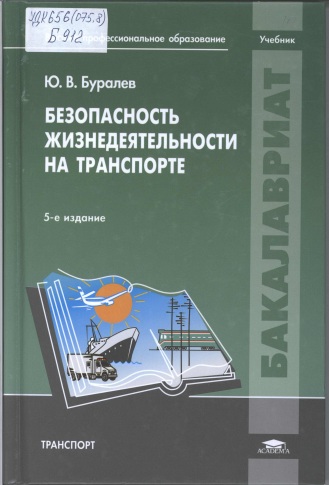 Рассмотрены основные понятия и факторы, влияющие на безопасность жизнедеятельности, виды, характер воздействия опасностей и их квалификация. Учтено влияние природных, производственных и социальных факторов на условия работы транспорта. Уделено внимание охране труда.
Бурков, В. Н. Механизмы повышения безопасности дорожного движения [Текст]  : монография / В. Н. Бурков, В. Д. Кондратьев, А. В. Щепкин ; Рос. акад. наук, Ин-т проблем упр. им. В. А. Трапезникова. - Москва : Либроком, 2012. - 202 с.
Ковалев, В. П. Обеспечение безопасности дорожного движения : расследование и профилактика дорожно-транспортных происшествий Охрана труда водительского персонала Противопожарная безопасность автотранспортных средств / В. П. Ковалев. - М. : Альфа-пресс, 2011. - 320 с.
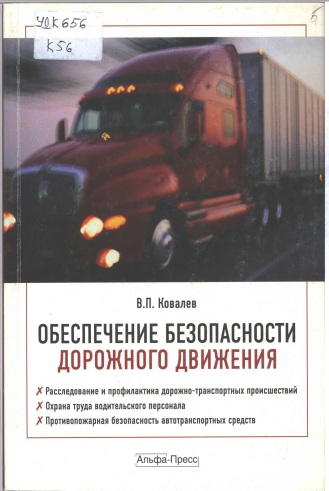 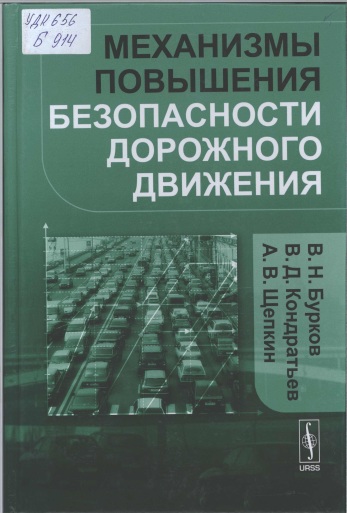 Рассматриваются проблемы управления в области обеспечения безопасности дорожного движения, развивается системный подход к решению этих проблем на основе программно-целевого управления. Дается описание математических моделей и методов обеспечения безопасности дорожного движения. Рассматривается задача размещения станций и пунктов государственного технического осмотра.
Расмотрены организация расследования дорожно-транспортных проишествий и их профилактика в РФ. Приведены мероприятия по улучшению индивидуальной работы с водительским персоналом и примерный план мероприятий, охрана труда, противопожарная безопасность.
Экспертиза дорожно-транспортных происшествий в примерах и задачах : учебное пособие для студентов вузов, обучающихся по специальности "Организация и безопасность движения (Автомобильный транспорт)" направления подготовки "Организация перевозок и управление на транспорте" / Ю. Я. Комаров [и др.]. - Москва : Горячая линия - Телеком, 2012. - 289 с.
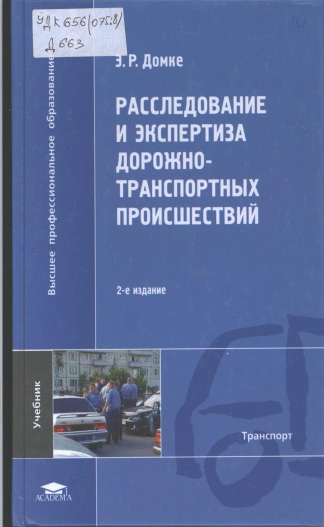 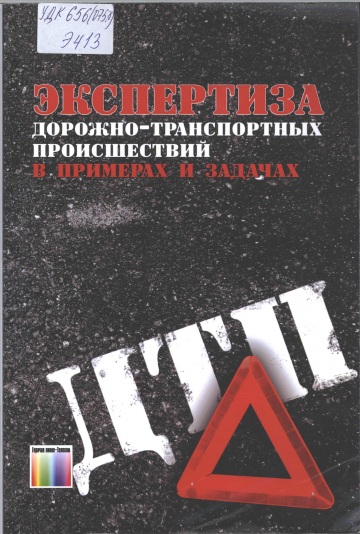 Домке, Э. Р. Расследование и экспертиза дорожно-транспортных происшествий: учебник для студентов вузов, обучающихся по специальности "Организация и безопасность движения (автомобильный транспорт)" направления подготовки "Организация перевозок и управление на транспорте" / Э. Р. Домке. - 2-е изд., стер. - Москва : Академия, 2012. - 287 с.
Приведены практические методики исследования различных видов ДТП, примеры экспертиз.
Приведены методики экспертного анализа основных видов ДТП, правовые акты, регламентирующие действия сотрудников ГИБДД МВД России, судебных экспертов-автотехников и участников дорожного движения при совершении ДТП.
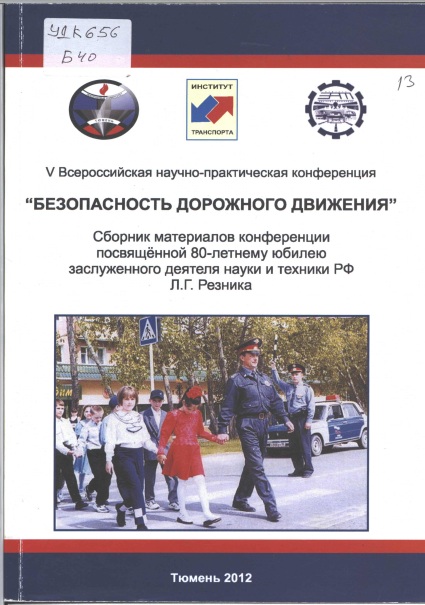 Безопасность дорожного движения [Текст]  : материалы V Всероссийской научно-практической конференции посвященной 80-летнему юбилею заслуженного деятеля науки и техники РФ Л. Г. Резника. 15 марта 2012 г. / ТюмГНГУ ; ред. В. И. Бауэр. - Тюмень : ТюмГНГУ, 2012. - 340 с.
В материалах V конференции изложены результаты исследовательских и опытно-конструкторских работ , связанных с дорожными условиями и безопасностью движения, детским дорожно-транспортным травматизмом, безопасностью транспортных средств, обеспечением безопасности движения автомобилей зимой, организацией и проектированием дорожного движения, надежностью водителя. Также рассмотрены работы, связанные с проблемой экономической оценки последствий ДТП, расследованием и экспертизой ДТП, интеллектуальными транспортными системами, нормативно-правовыми основами в сфере проведения технического осмотра транспортных средств.
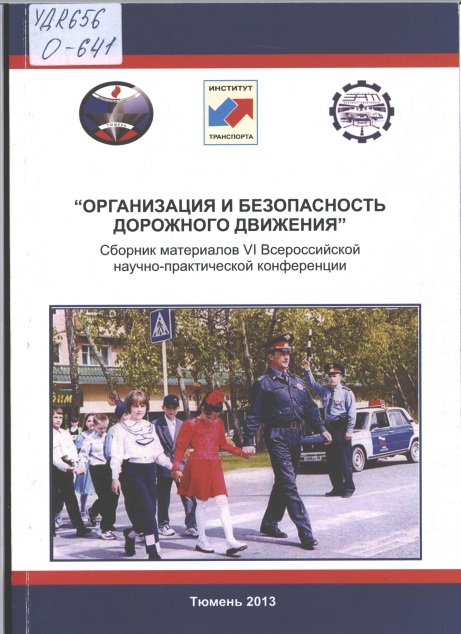 Организация и безопасность дорожного движения [Текст]  : материалы VI Всероссийской научно-практической конференции. 15 марта 2013 г. / ТюмГНГУ ; отв. ред. В. И. Бауэр. - Тюмень : ТюмГНГУ, 2013. - 217 с.
В материалах YI конференции изложены результаты исследователь-
ских и опытно-конструкторских работ по широкому кругу вопросов,
связанных с дорожными условиями и безопасностью движения, дет-
ским дорожно-транспортным травматизмом, безопасностью транспор-
ных средств, обеспечением безопасности движения автомобилей зи-
мой, организацией и проектированием дорожного движения, надёжно-
стью водителя. Также рассмотрены работы, связанные с проблемами
экономической оценки последствий ДТП, расследованием и эксперти-
зой ДТП, интеллектуальными транспортными системами, нормативно-
правовыми основами в сфере проведения технического осмотра транс-
портных средств.
Информационные технологии
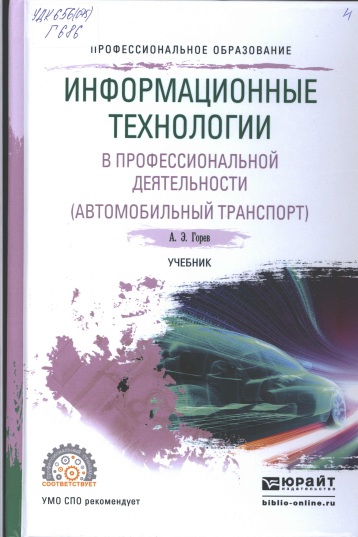 Горев, А. Э. Информационные технологии на транспорте : учебник для академического бакалавриата : для студентов вузов, обучающихся по инженерно-техническим направлениям и специальностям / А. Э. Горев. - Москва : Юрайт, 2016. - 272 с.
Учебник предназначен для ознакомления со спецификой использования современных информационных технологий и средств связи для управления работой автомобильного транспорта. На примерах организации эксплуатации автомобильного транспорта рассмотрено формирование информационных потоков и основных управляющих воздействий. Большое внимание уделено построению информационной модели управляемого объекта или процесса и современным технологиям обработки и передачи информации, средствам мониторинга и управления в реальном режиме времени.
С представленными изданиями можно ознакомиться в отделах библиотечно-издательского комплекса ТИУ по адресу : ул. Мельникайте, 72